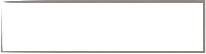 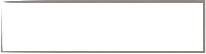 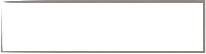 Estrus=Heat
Syn=Together
Chronos=Time
Estrus Synchronisation
Bring a group of animals into oestrus at predetermined time with exogenous hormones or conventional strategies
Hormonal
Conventional
Photoperiod
Flusing
Male effect
Prostoglandins (PG)
Progesterone
GnRH
Melatonin
How conventional syncronisation works ?
Photoperiod
Using light-dark regime to increase the melatonin production
Male effect
Olfactoric effect by male pheromones
Increasing energy uptake with feeding in result with increased 
ovarian function
Flushing
Photoperiod
Dark days breeders
8h of light-16h dark
Increase melatonin production=Sexual Activity
Flushing
Flusing increase the BCS from 2 to 3 for 6-8 weeks
Increase the protein and carbohydrate intake 
%35 of glucose requirements from amino acids
Energy intake-in response to increased ovarian function
500 g/head/day of concentrate diet of 16% crude protein and 2600 Kcal / kg energy for 2-8 weeks pre-mating.
Male effect
Sudden exposure to ram
The duration of exposure (6 days for goats, 15 days for sheep)
Isolation Period (At least 3 weeks)
Distance of isolation (100-500 m)
How hormonal syncronisation works ?
Synchronisation products control the esters cycle by influencing structures that are present on the ovary
Prolonging luteal phase with Progesterone
Shortening the life span of CL with PGF2a
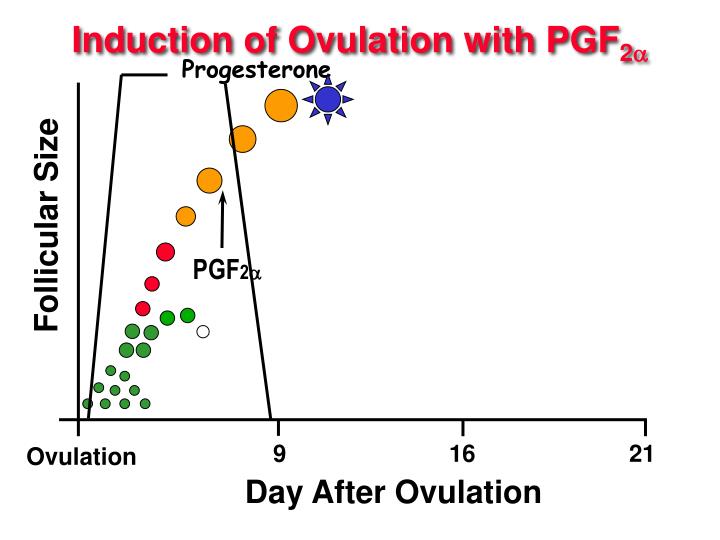 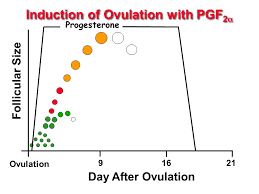 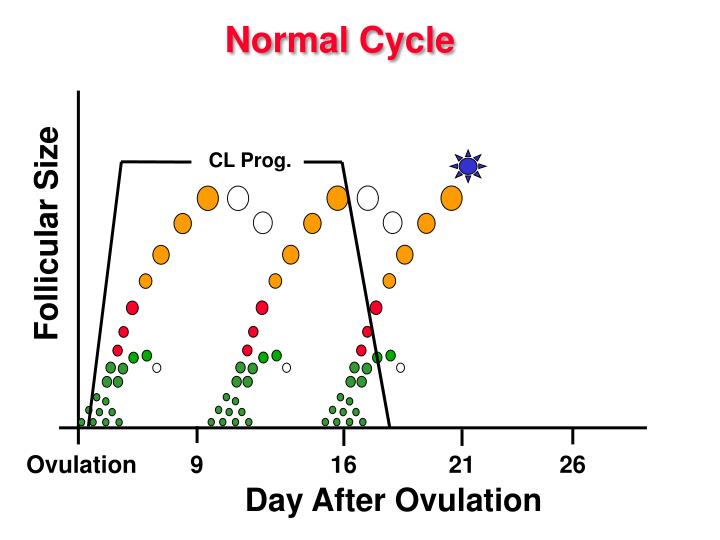 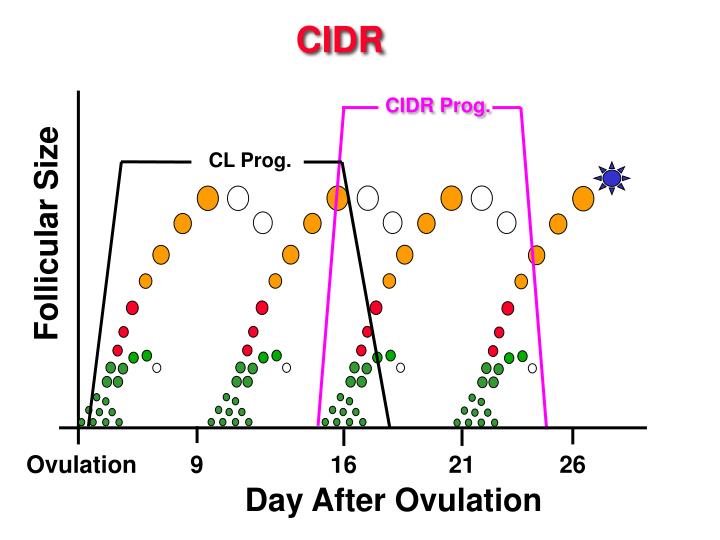